Highlights of the course
Co-ordinate Systems
Introduction to Vector Operators
Work , Energy and Conservation laws
Rigid body in motion
Oscillations and Waves
Quantum Physics
Gyroscope
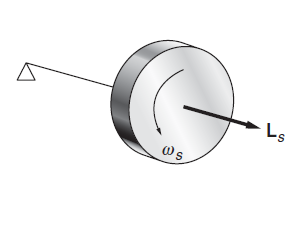 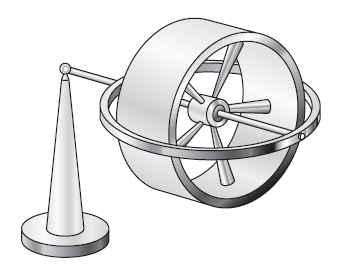 Thought Experiment!
Disk rotated by twist in outer space
τ, L, 
Y
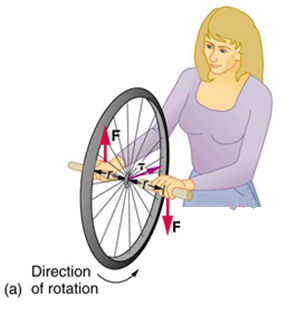 F for t time
X
(Axis of rotation)
F for t time
Directions of Torque, Angular momentum and Angular velocity?
Disk spinning in outer space
Ls, x
Y
X
X
Directions of spin Angular momentum and Angular velocity?
Disk (spin + twist) in outer space?
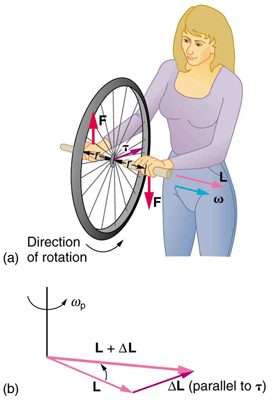 F for t time
F for t time
How will be the motion of Disk?
Spin and Rotate?
Disk (spin + twist) in outer space?
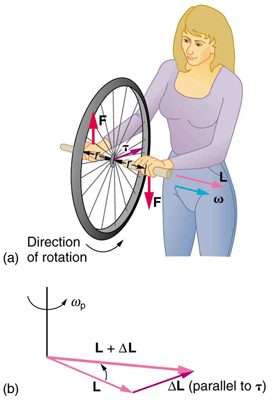 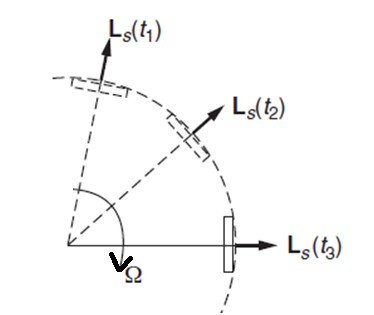 Ls
For the disk to spin and rotate, there must be an external torque (dLs/dt) always, which will change the spin angular momentum.
Spin and rotation will not happen simultaneously!
Counter Intuitive!
Disk (spin + twist) in outer space?
τ
Z
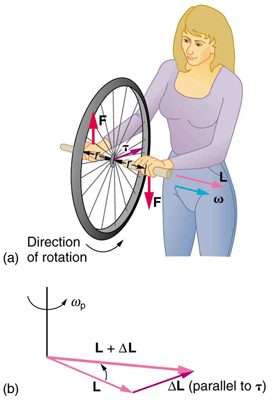 Ls
Disk orients in the direction of torque, whereas the force was applied in the y direction!
Counter Intuitive!
View along X-axis side
Ls
Disk (spin + twist) when continuous torque applied externally?
F  Continuosly
Ls

How will be the motion of Disk?
Spin and Rotate?
Gyroscope
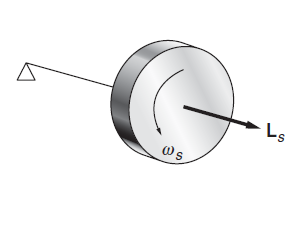 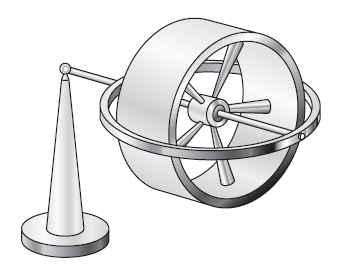 Gyroscope Precision
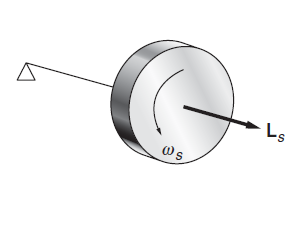 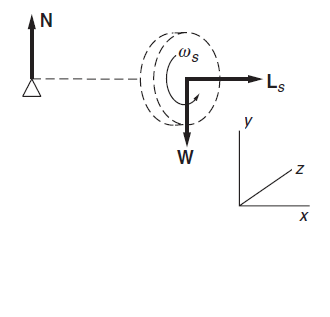 W
Gyroscope Precision
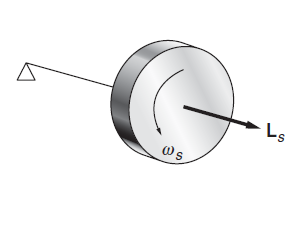 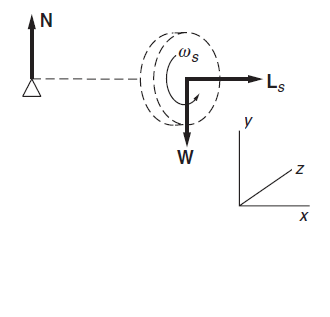 x
l
z
TOP VIEW
-Z
X
Vector nature of angular velocity and angular momentum
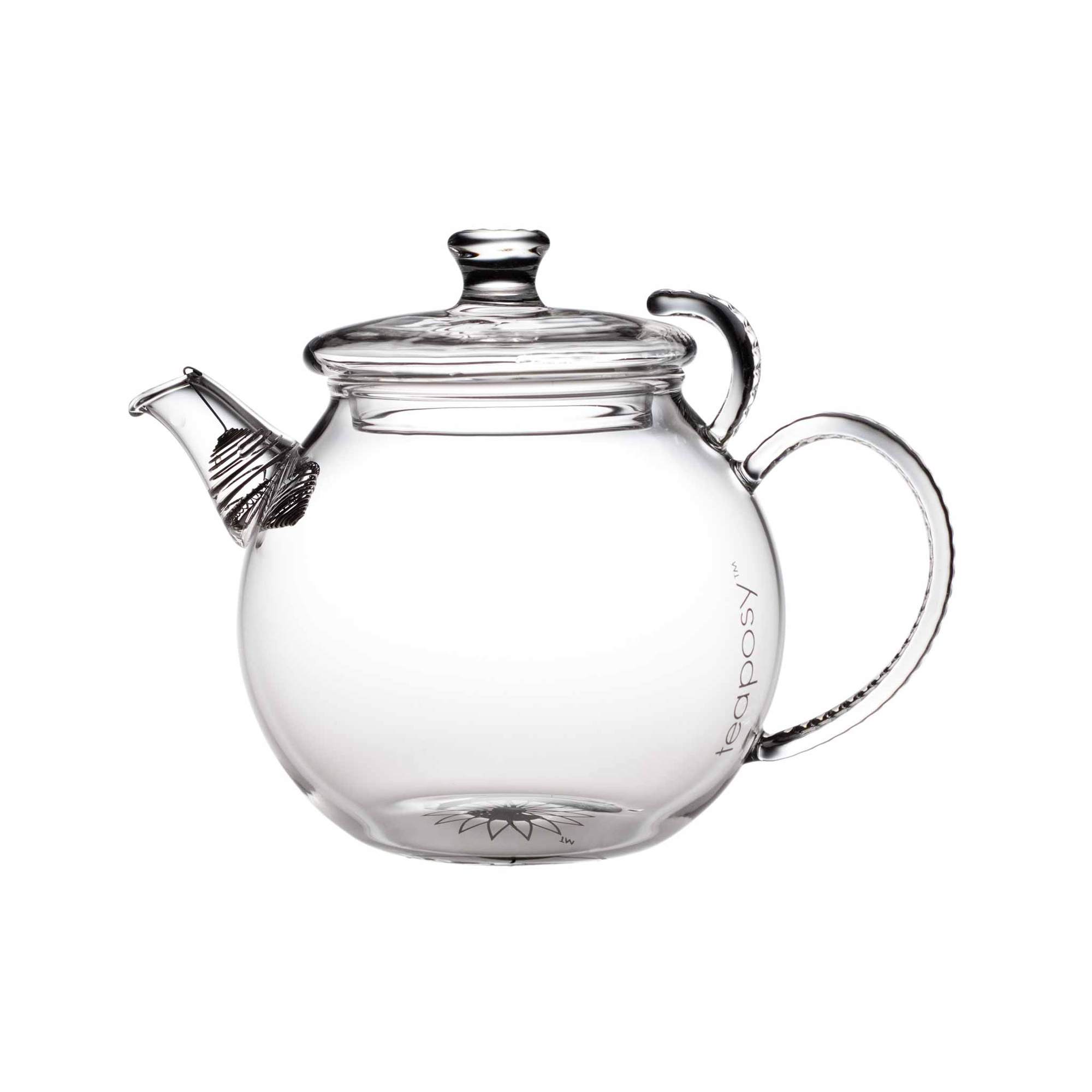 Direction of velocity is tangential to the circle
Gyroscope Precision
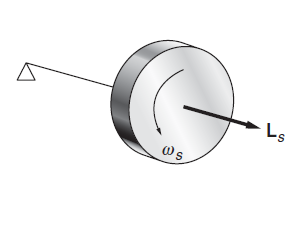 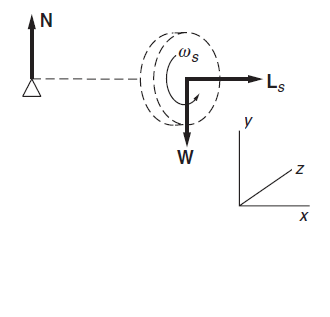 x
l
z
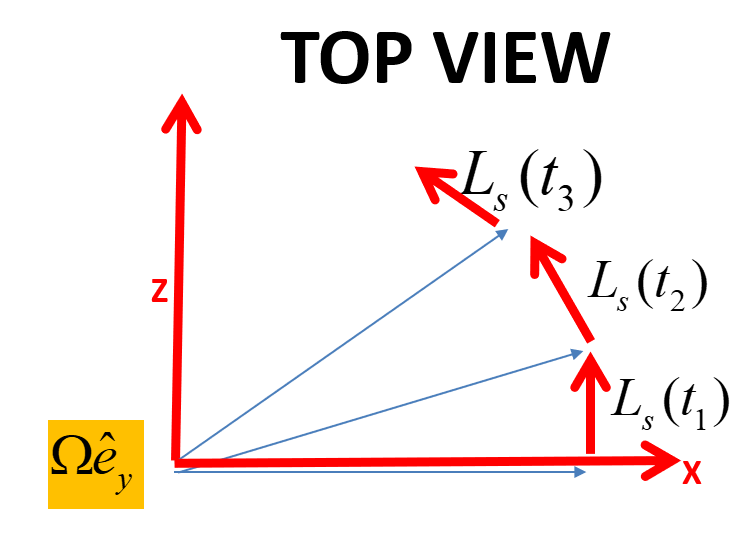 The torque on the gyroscope must account for the change in Ls
x
Ls
Gyroscope Precision
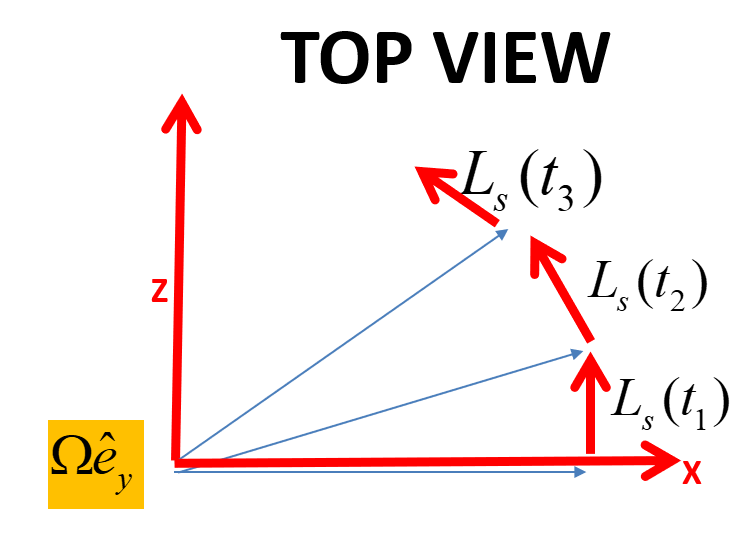 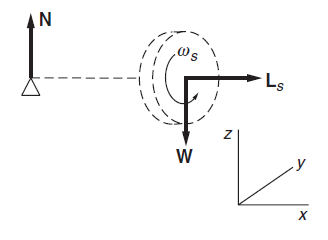 l
Gyroscope Precision
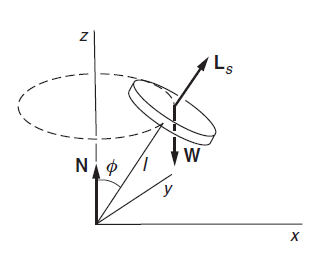 Consider a gyroscope in uniform precession with its axle at angle  with vertical
y
The horizontal component of angular momentum is Lssin 
z
The precessional velocity is independent of 
Some consequences of Gyroscopic motion
a. Precession of  the spin axis
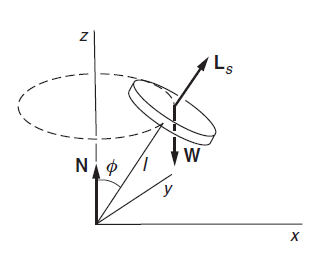 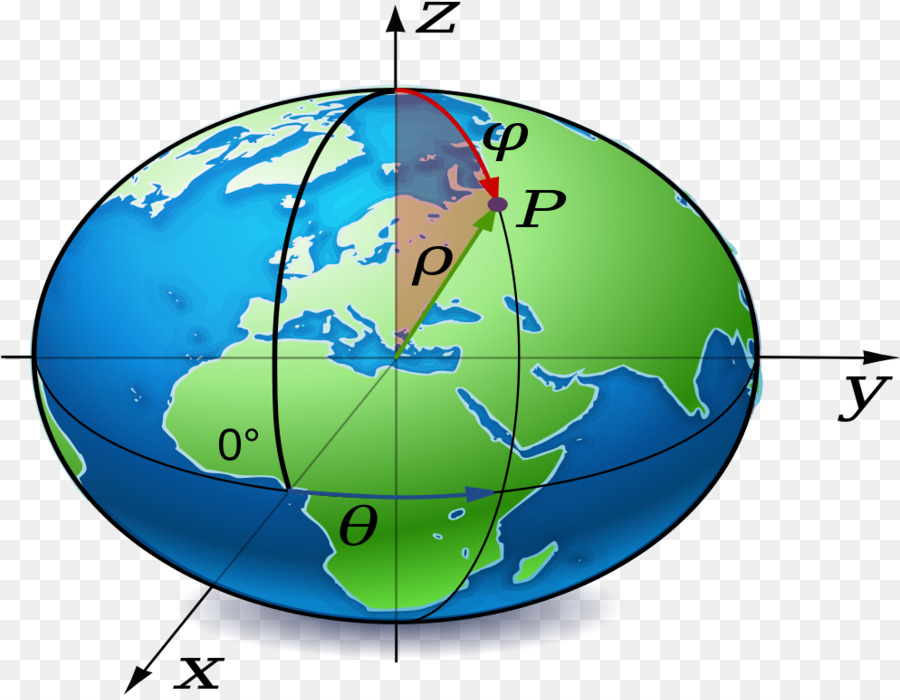 21 Km
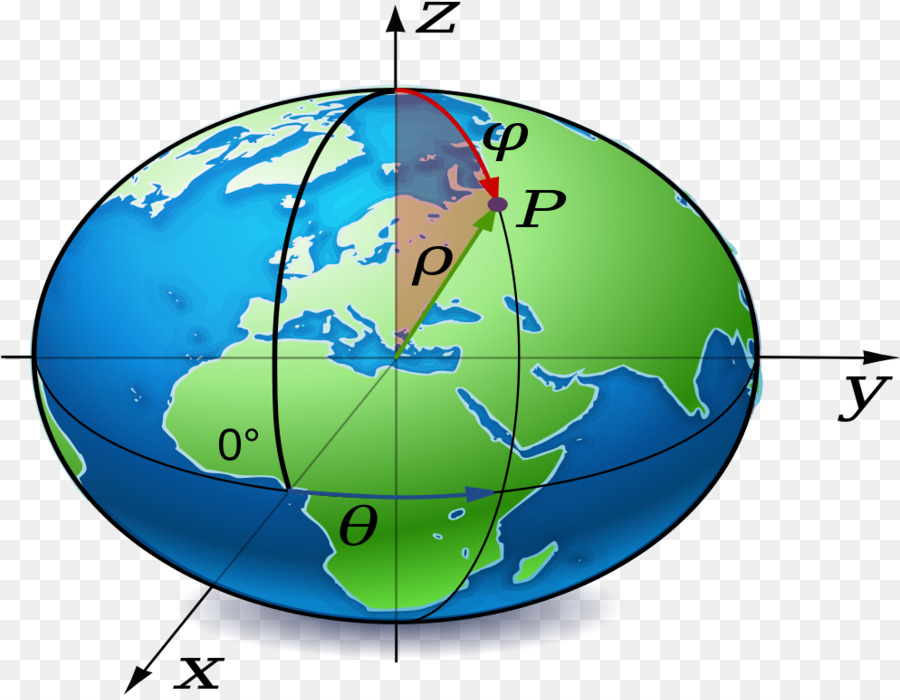